Figure 1 Flow chart for the diagnosis of HF with natriuretic peptides in untreated patients with symptoms suggestive ...
Eur Heart J, Volume 29, Issue 19, October 2008, Pages 2388–2442, https://doi.org/10.1093/eurheartj/ehn309
The content of this slide may be subject to copyright: please see the slide notes for details.
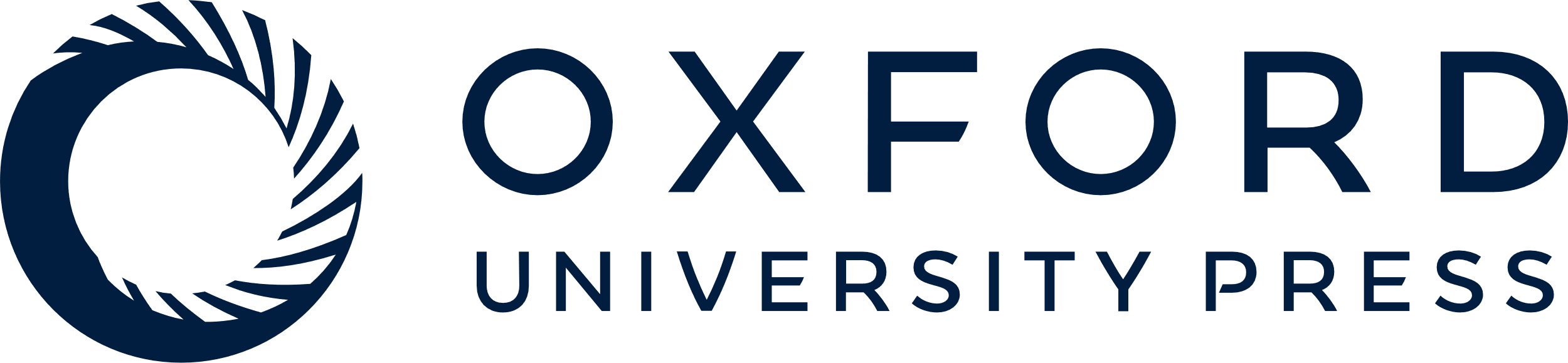 [Speaker Notes: Figure 1 Flow chart for the diagnosis of HF with natriuretic peptides in untreated patients with symptoms suggestive of HF.


Unless provided in the caption above, the following copyright applies to the content of this slide: © The European Society of Cardiology 2008. All rights reserved. For permissions please email: journals.permissions@oxfordjournals.org]